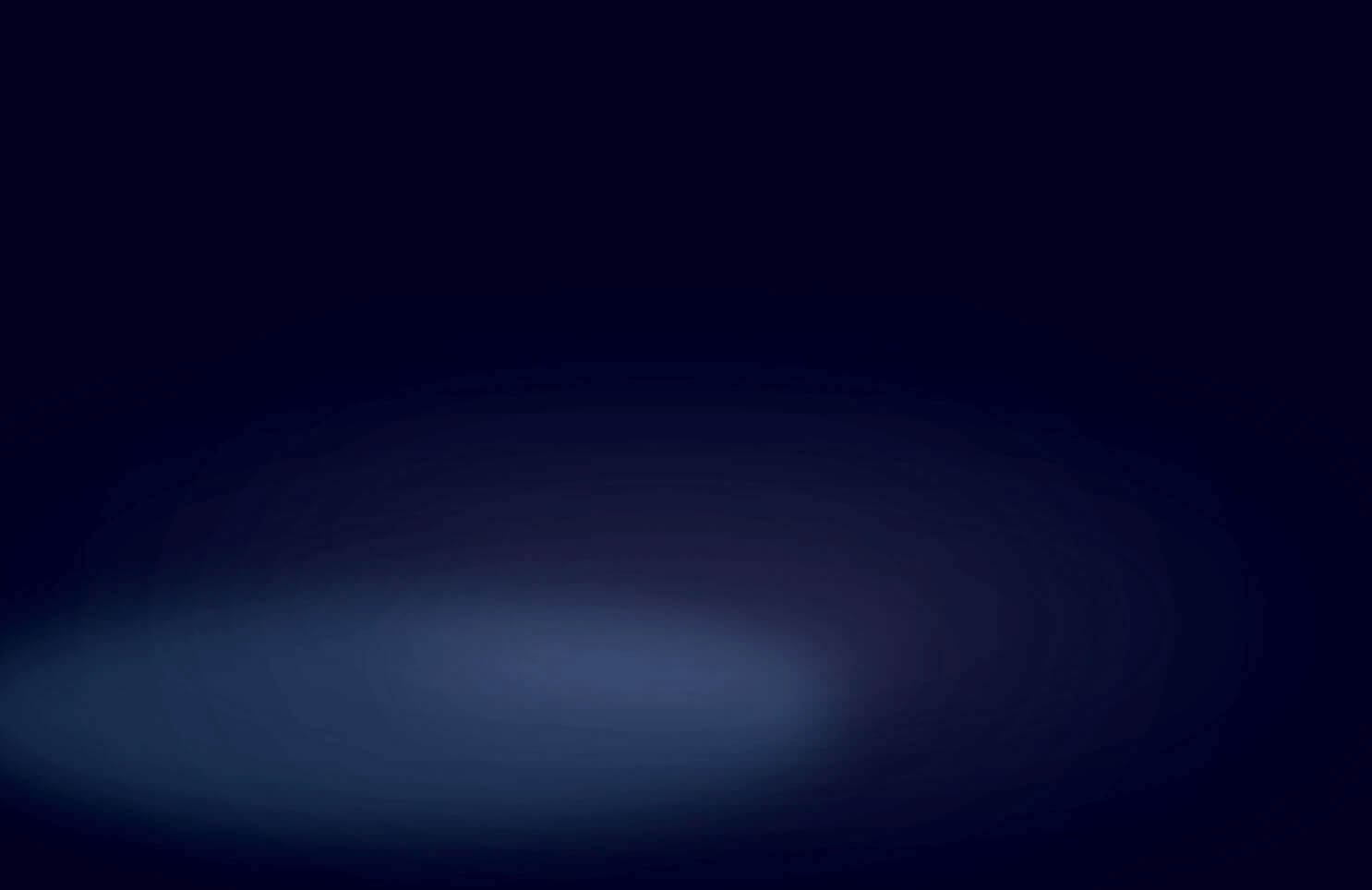 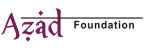 A Presentation by Azad Foundation
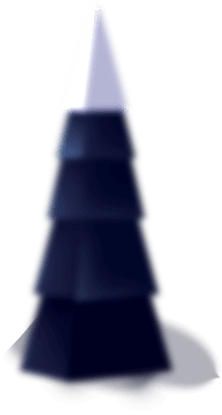 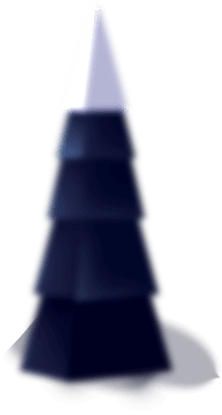 Job Creation For Resource Poor Women 
In India
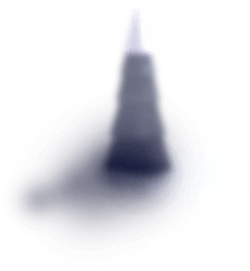 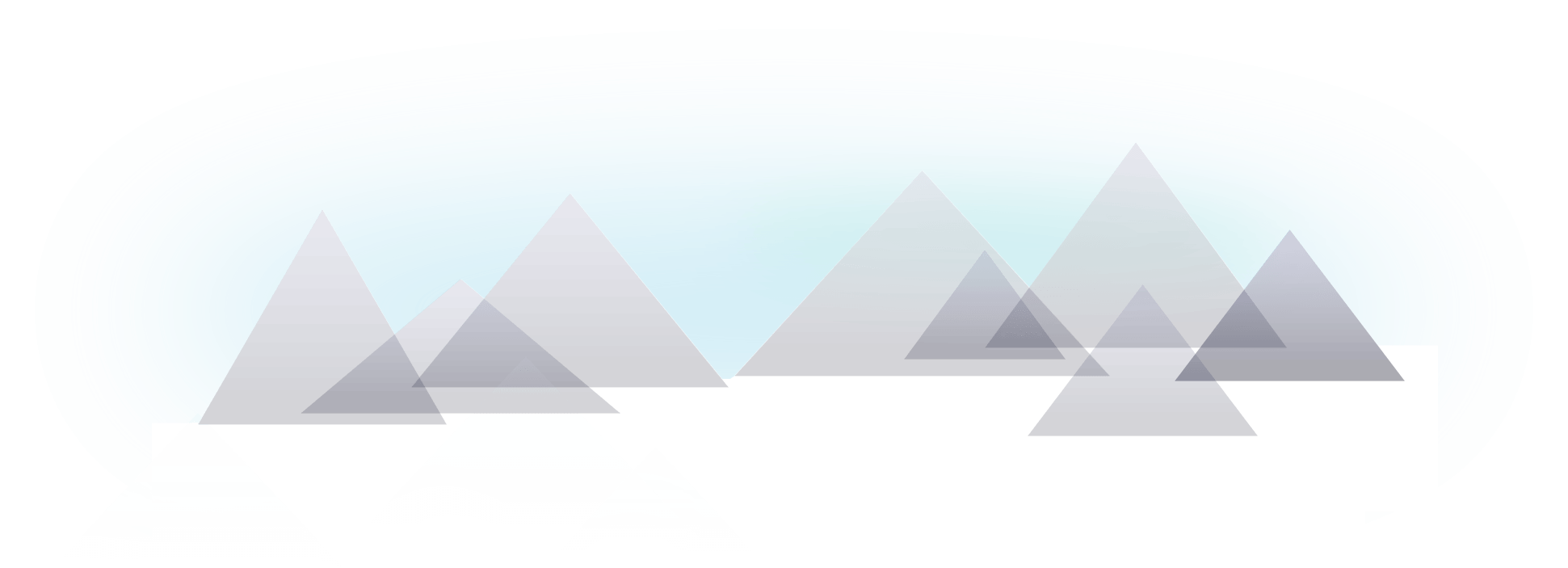 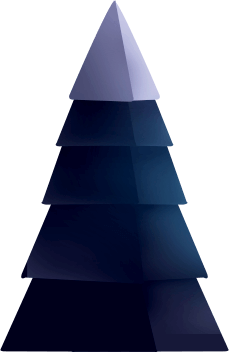 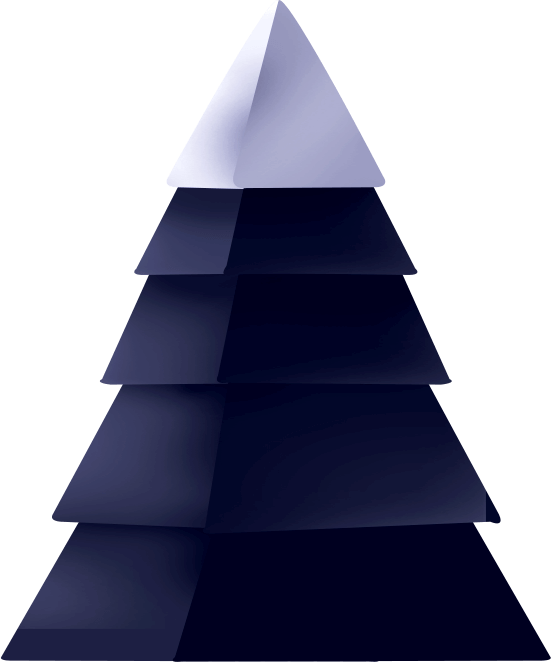 In the Session On
E- Mobility - Infrastructure Creation and Business Readiness Strategies and Green job creation
Organized by
The Bengal Chamber Of Commerce and Industry
&
 British Deputy High Commission, Kolkata
14th January 2021
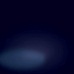 CONTEXT
01
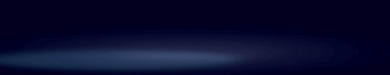 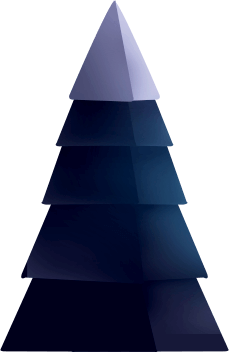 In India, women’s workforce participation rate is declining.
According to World Bank in 1990 the women’s labour force participation rate was 30% which came down to 20.5% in 2019. According to SDG review report, 2019, this rate is even lower, i.e. -18.5%
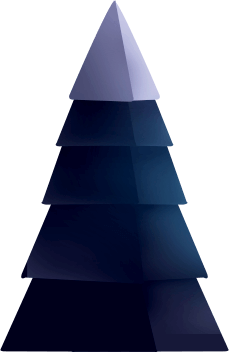 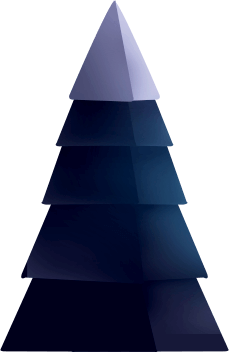 93% of women in workforce are in the informal sector
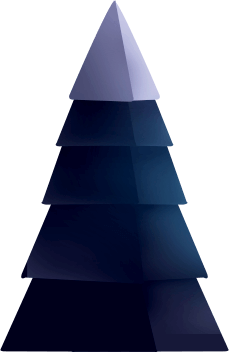 This decline has happened at a time when country's GDP has doubled and when the proportion of women in the working age have increased by 25%.
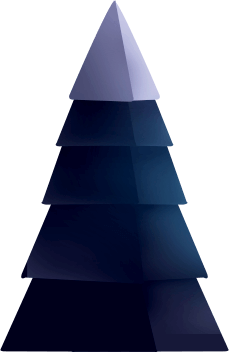 While the men’s labor force participation rate slightly decreased over time, too, it is four times that of women at 76.08 percent in 2019
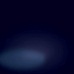 02
Effect of Pandemic
CONTEXT
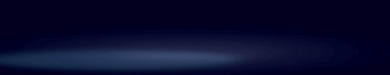 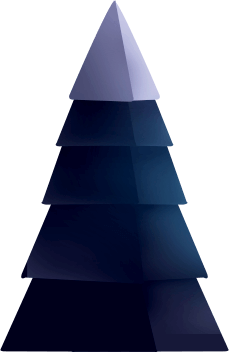 Since lockdown
Female-dominated sectors such as arts and entertainment, domestic work and other services have been heavily impacted.
61% of female workers impacted.
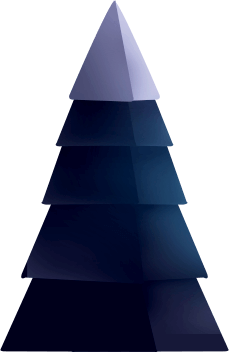 As per ILO report:
“Those who are most likely to lose their work and income are casual workers”.
118 million workers in India are casually employed.
Higher number of women are in casual work than men.
Therefore, women  are likely to experience greater loss of employment than men.
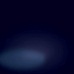 03
SKILL TRAINING
Need to be more inclusive
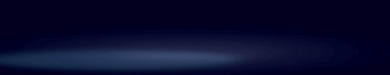 Of working-age population (15-59) formally trained in Technical and vocational training
2.74%
Of youth between 15–30 years of age who are unemployed have had no vocational training
90%
7.2%
Youth had vocational training - not resulted in employment
of youth are NEET (Not in Employment, Education or Training) segment. 96.2% of this segment comprises women
42%
504 M
Internet users- 65% male (IAMAI-Nielsen 2020)
SOURCE- Periodic Labour Force Survey [PLFS], 2020
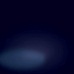 04
ACTIONS
To Create Employment for Women
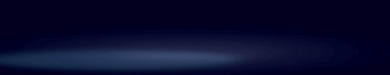 SKILL
Skills need to match Industry Standards
ENABLING ECOSYSTEM
Gendered social norms need to be changed to  create an enabling ecosystem for women to Join Non-traditional professions.
SKILL BUILDING
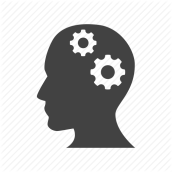 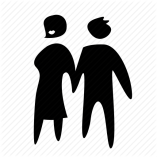 Skill building approach should be Skill++
SUPPORT IN CARE WORK
Engaging men in care work Crèches for child care
SKILL BUILDING
Skill building opportunities need to be expanded for women : Non-traditional skills
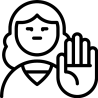 EQUAL PAY
Equal pay for equal work
FREE OF VIOLENCE
REMOVE DIGITAL DIVIDE
Violence and fear of violence free lives Legal, shelter, health and psychosocial counseling support for  survivor
Access to smartphone, computer, internet connection
GENDER SENSITIVITY
Gender sensitive infrastructure, such as washroom
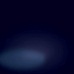 05
AZAD FOUNDATION’S MISSION & WORK
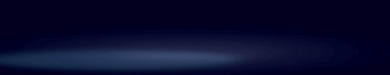 MISSION
Azad Foundation’s mission is to equip resource-poor women so that they    excel as professionals and/or entrepreneurs, and earn a “livelihood with dignity” in jobs and markets that had traditionally been closed to them.
We engage urban resource-poor women in non-traditional livelihood, i.e. we impart four wheelers and two wheelers training to women and our strategic partner Sakha Consulting Wings engages them with the market which has been traditionally closed to women.
02
01
03
In more than a decade we have been able to make more than 2500 women employable and 1000+ women are now working as drivers in the roads of different cities in India.
OUR WORK
Azad started its operation in 2008 in Delhi and is presently working in 8 cities in India – 
 - 4 cities directly
 - 4 with partners.
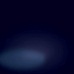 06
ENGAGE
WITH 
MARGINALIZED 
COMMUNITIES
AZAD’S APPROACH
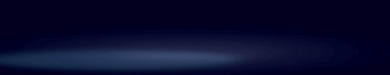 In our work, GJSE means:
Gender Just Skill Education 
Framework
Rights to GJSE
TRANSFORM 
THROUGH RIGHTS-BASED AND TECHNICAL SKILLS
RETAIN
CREATE GENDER SENSITIVE MARKETS
These relate to factors that affect “access” which means
Access to information
Increase negotiation power with families & communities
Sharing unpaid care work by men of the family
Couselling to change patriarchal norms
EMPLOY
WOMEN IN DECENT REMUNERATIVE LIVELIHOODS
Rights within GJSE
Making gender sensitive market
Rights Through GJSE
Making gender sensitive market
Advocacy for a supportive ecosystem such as hygienic washrooms, crèche etc
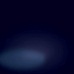 07
GREEN MOBILITY
AZAD’S EXPERIENCE
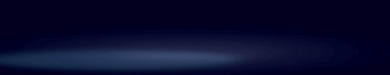 We aspire to make our planet sustainable
Committed to SDG goals 
(goal 13)
Training women to drive E-vehicles
Our strategy has been to include women in E-commerce Industry
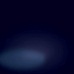 08
CHALLENGES
WE FACED
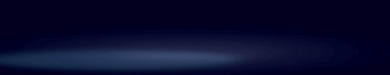 Charging station
Reluctance by companies
No Loan Support
No charging stations in cities and in companies where women work.
E-commerce companies are not ready to accept green vehicles as a tool for business
Banks don’t provide loans saying e-vehicles are not registered vehicles
Limited 
E-Bike
vendors
Re-sale Value
Speed of E-Bikes
Capacity of E-bikes
Speed of E-bikes while carrying load need to be increased
Mechanical Support
Weight carrying capacity of E-bikes need to be standardized
Mechanical support need to be made available
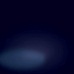 09
RECOMMENDATIONS
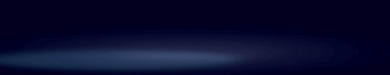 Comprehensive policy intervention from government is needed to promote E-mobility
Infrastructural support, such as charging stations,  need to be in place.
Industries, government and financial institutions need to work in synergy.
Awareness generation among stakeholders, citizens about Green Mobility and ‘Smart City Scheme’ is required.
Since the West Bengal government has introduced E-buses and announced to switch public transportation to electric mode by 2030, the plan need to more inclusive to make it effective.
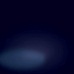 10
PHOTOS
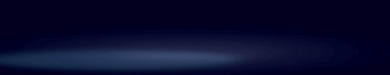 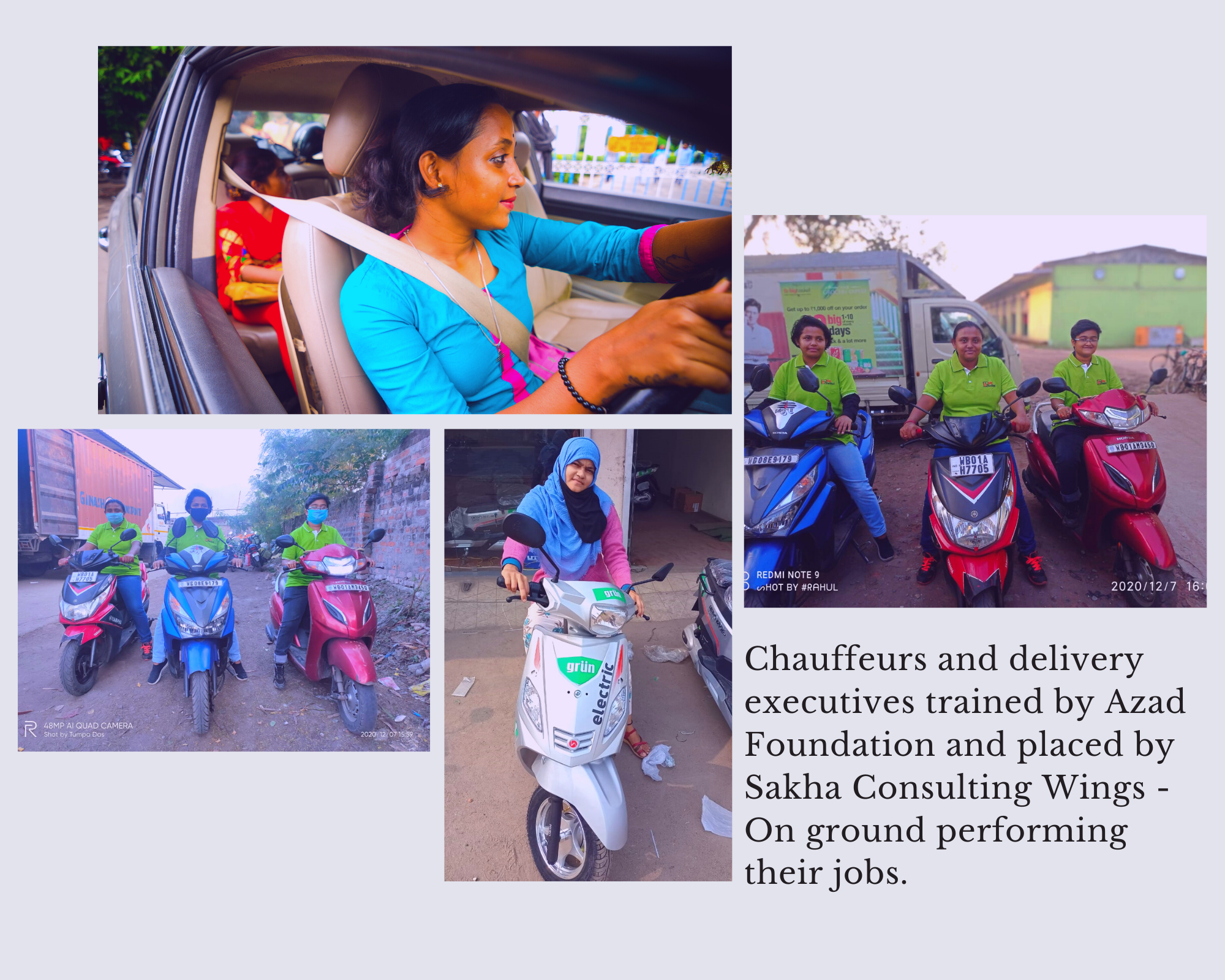 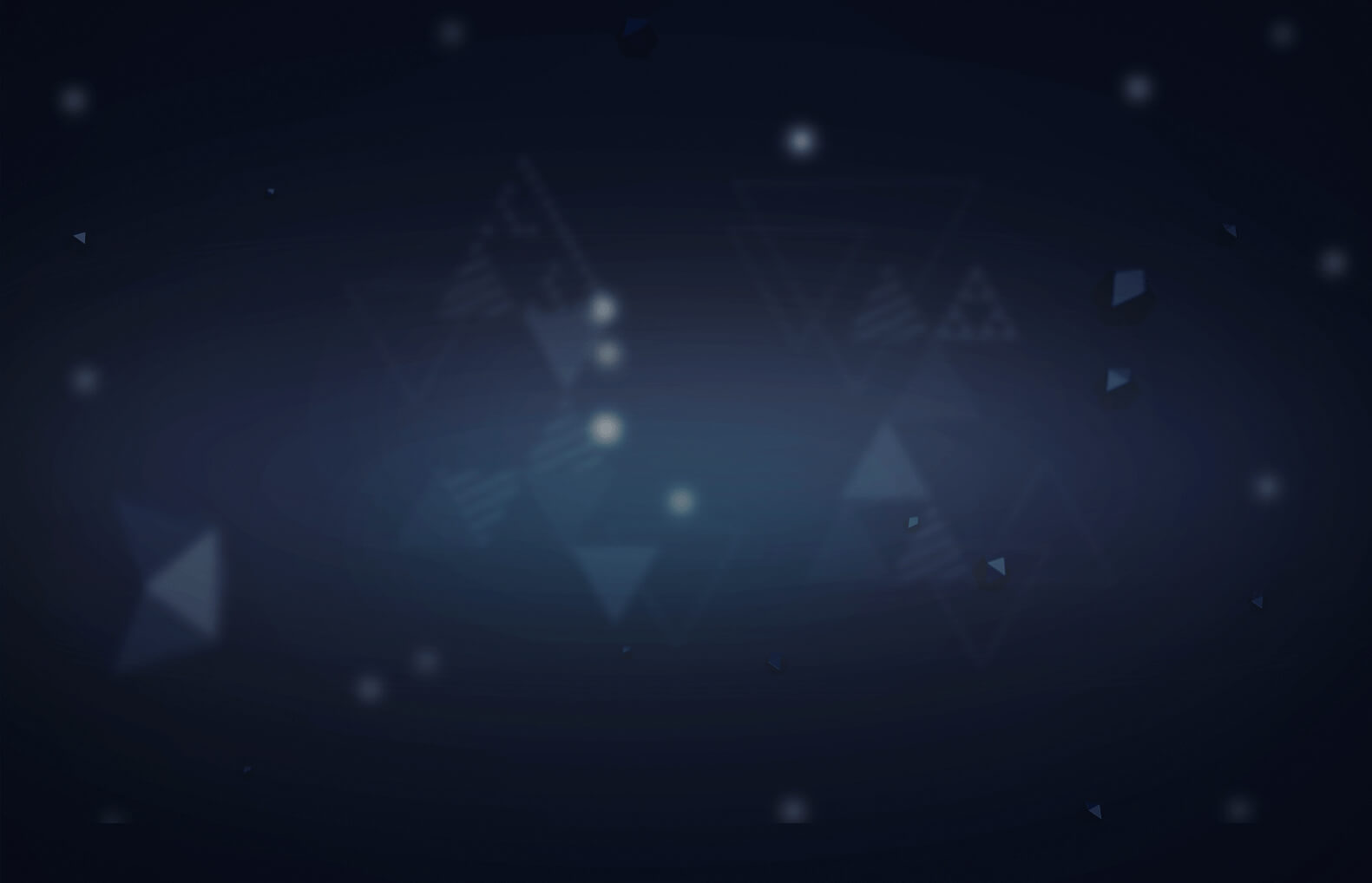 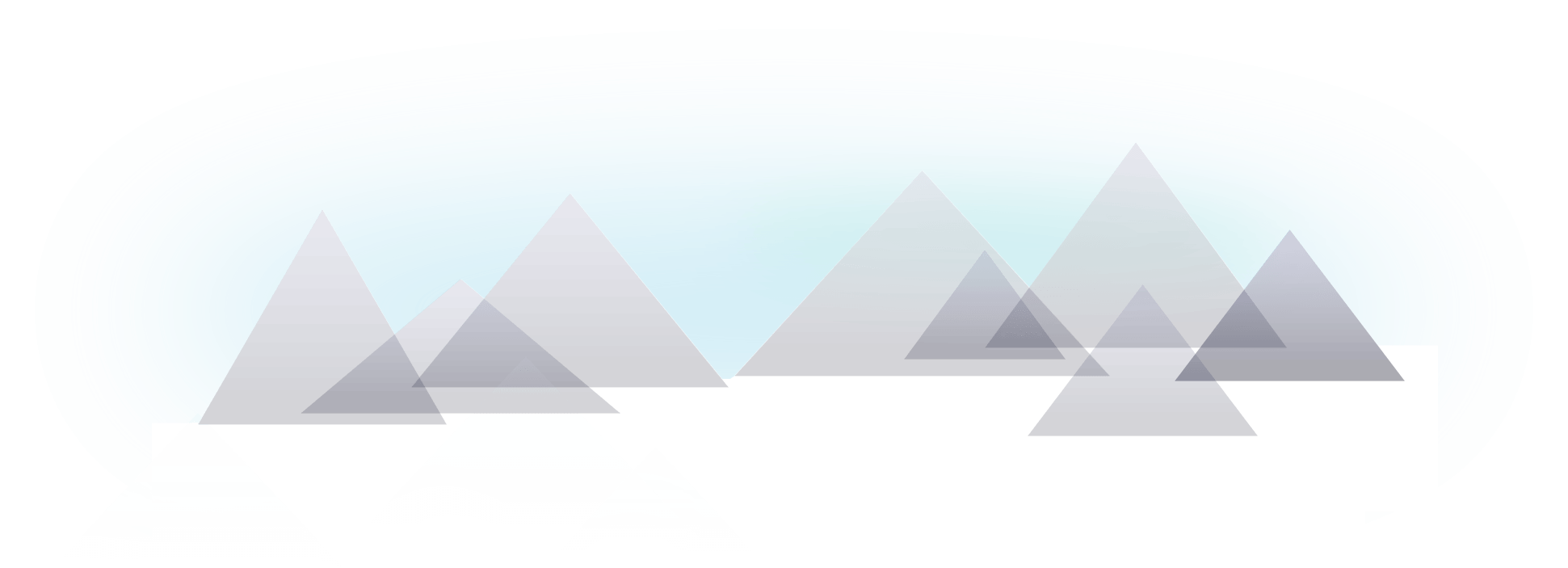 THANK YOU
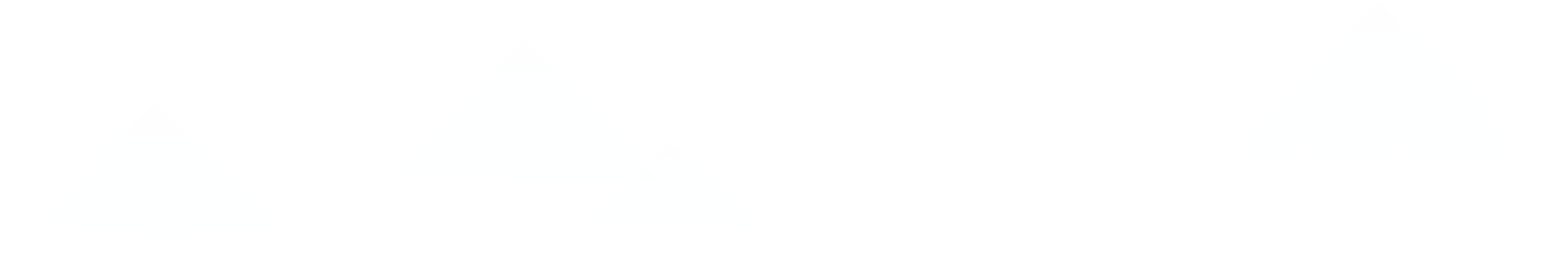